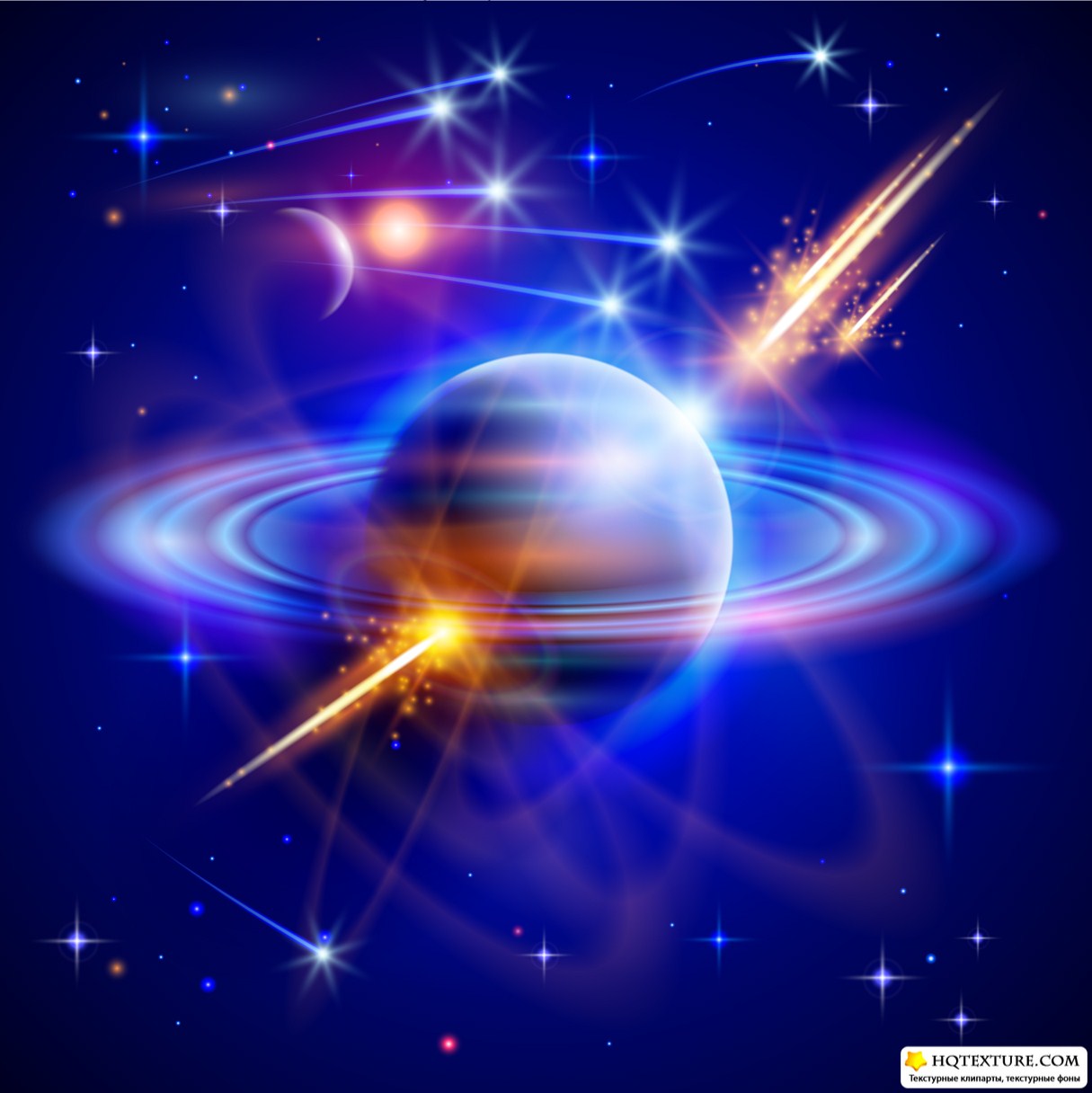 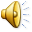 Какая из ракет летит вниз?
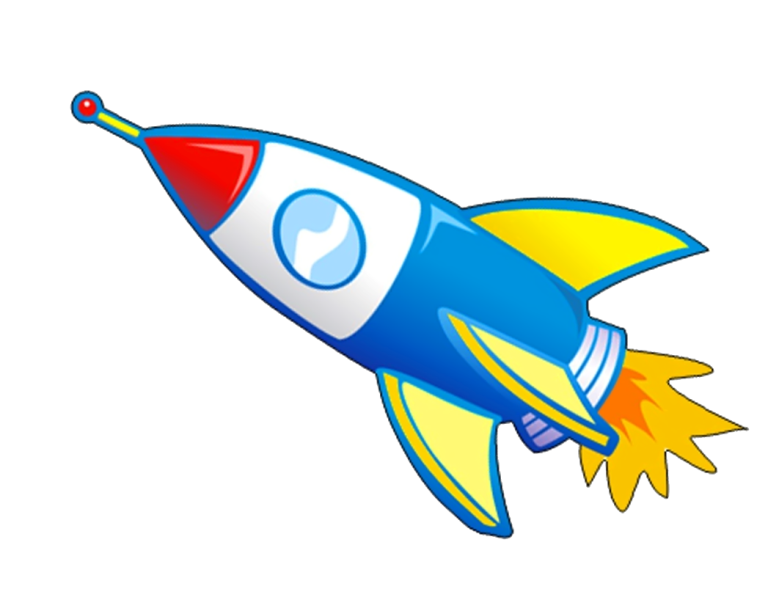 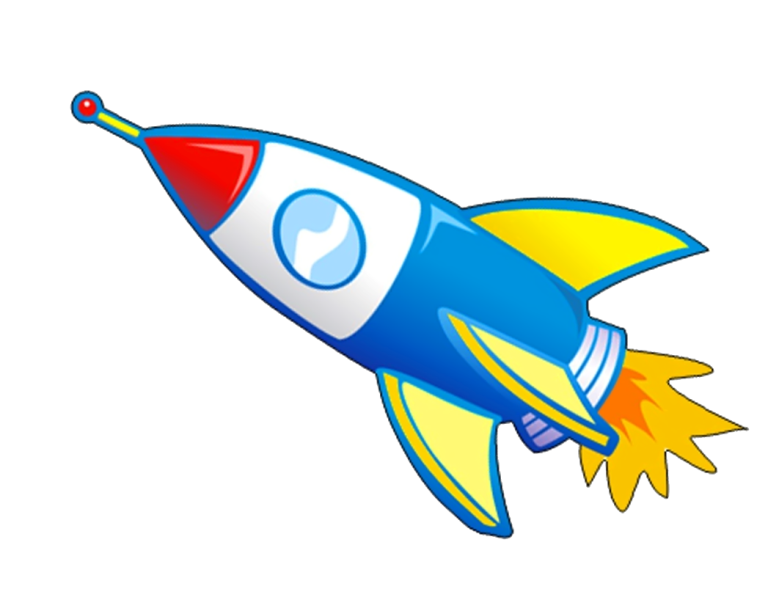 Какой из паровозов едет налево?
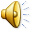 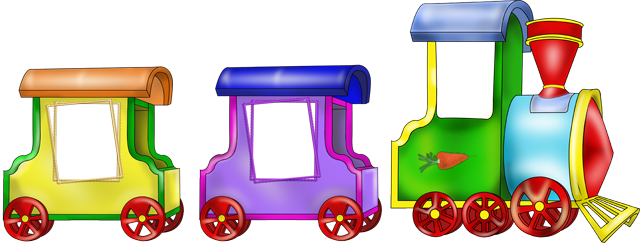 Какой из самолетов летит вверх?
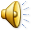 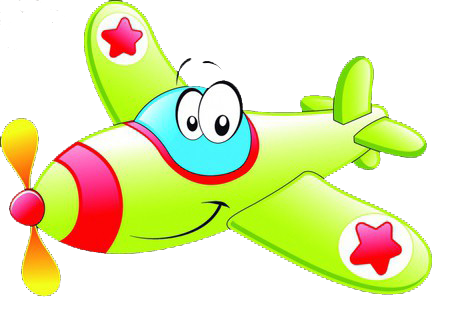 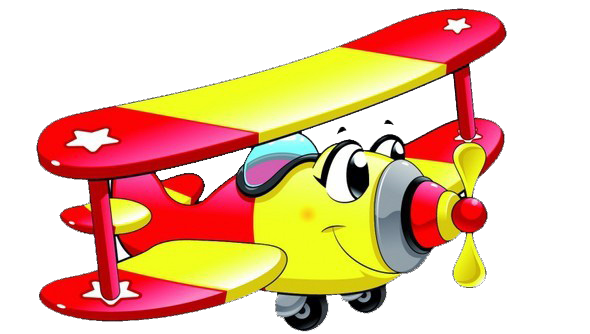 Какая из рыбок плывет направо?
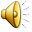 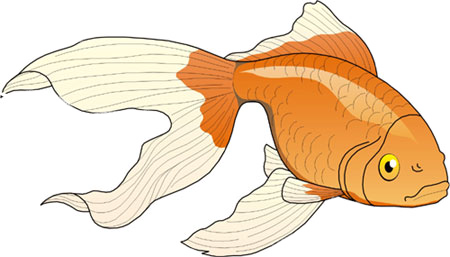 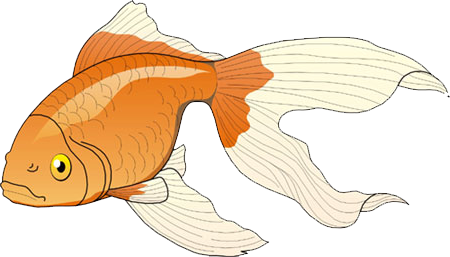 МОЛОДЕЦ!